Количество    теплоты
Внутреннюю энергию тела можно изменить путём совершения работы и путём теплопередачи
Цель урока
Узнать:
Как найти изменение внутренней энергии тела.
Что такое количество теплоты.
От чего зависит количество теплоты.
Каковы единицы количества теплоты.
 Вспомнить:
Что такое внутренняя энергия тела?
Как можно изменить внутреннюю энергию тела?
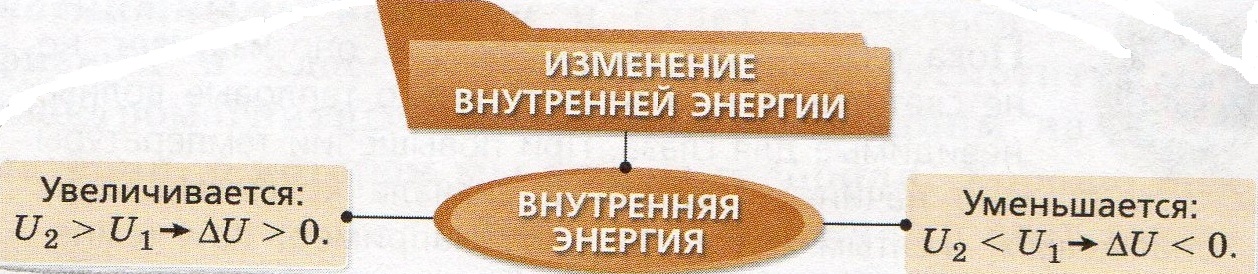 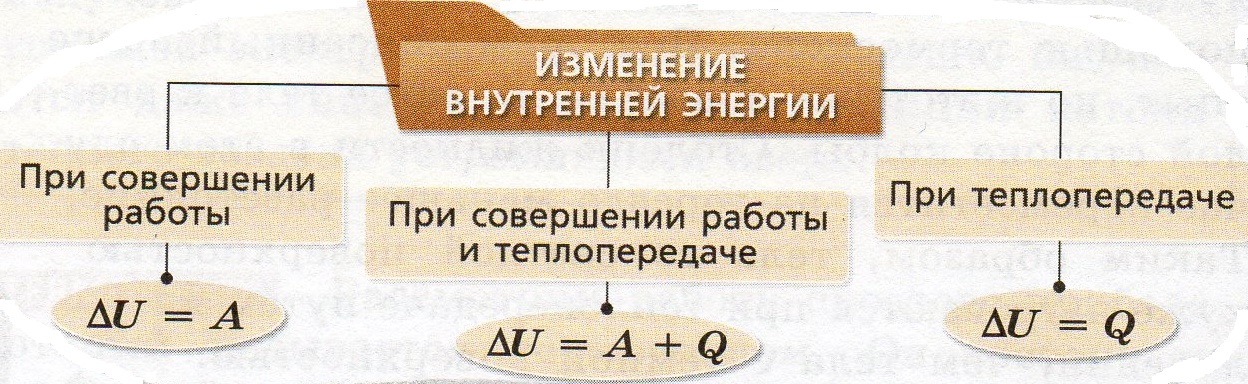 От чего зависит количество теплоты
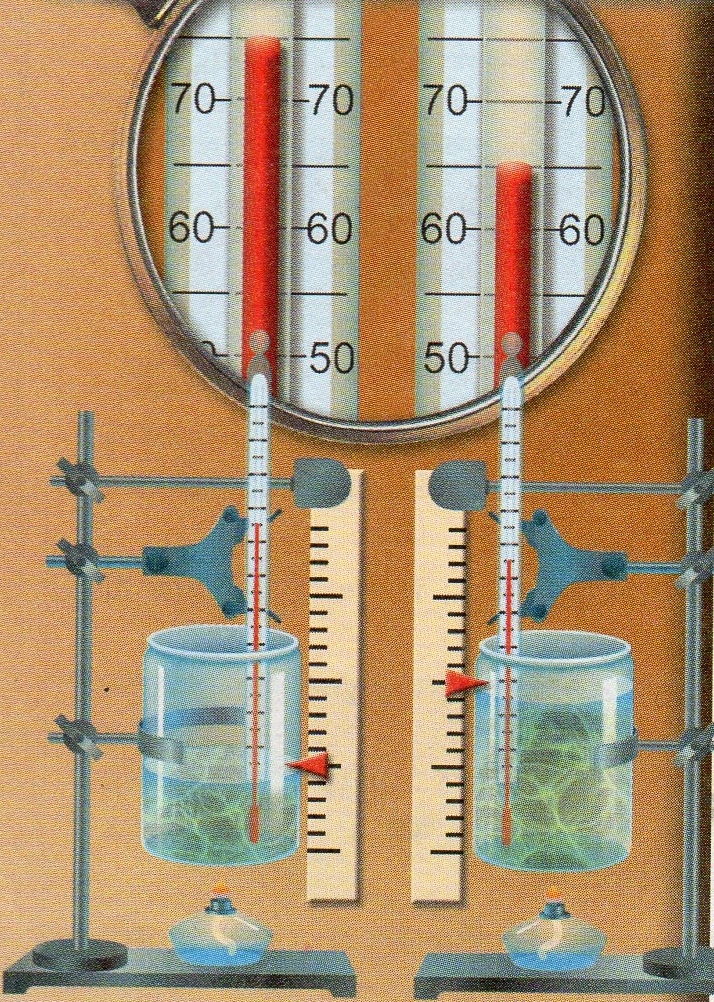 Количество теплоты, которое необходимо для нагревания тела до заданной температуры, зависит от массы тела
Количество теплоты, которое необходимо для нагревание, зависит от разности температур тела до и после нагревания
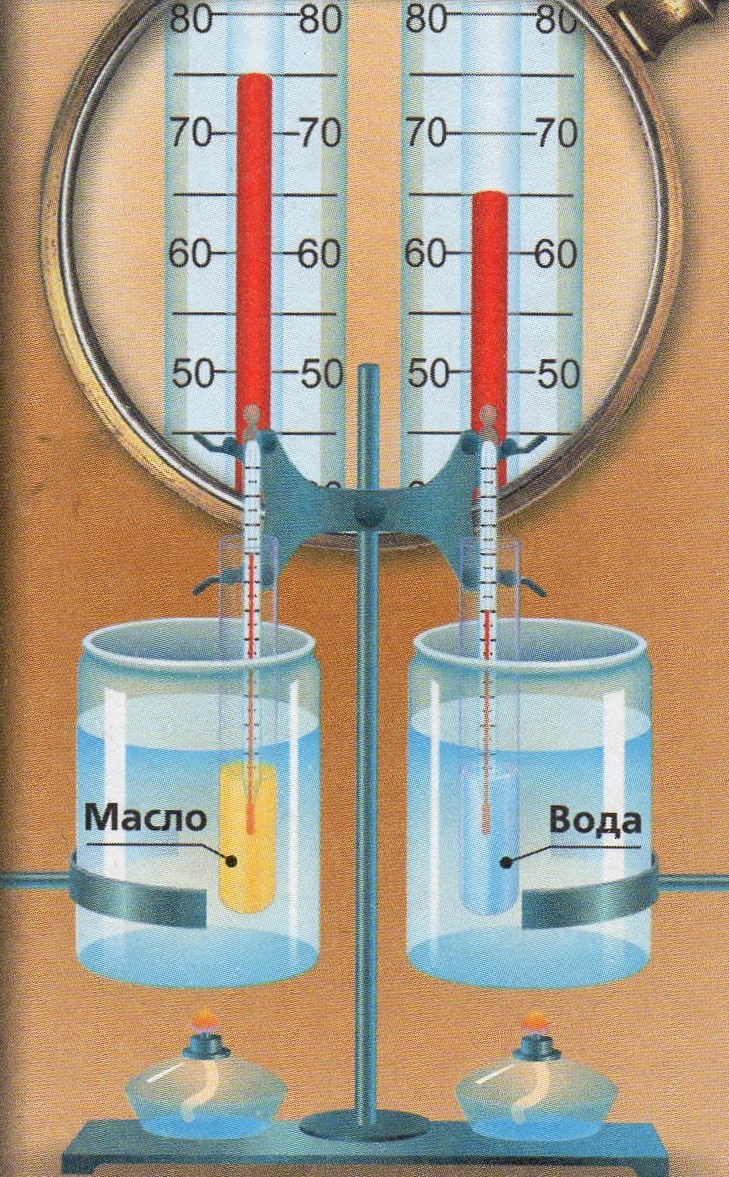 Количество теплоты, которое необходимо для нагревания тела до определённой температуры, зависит от того, из какого вещества тело состоит
Джеймс Прескотт Джоуль
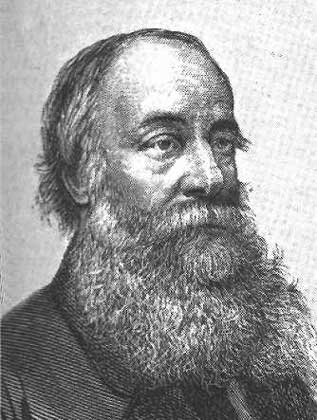 (1818-1889)
  Английский физик. Член Лондонского королевского общества.
Единицы количества теплоты
Единицами количества теплоты являются те же единицы, что и для других видов энергии, - джоули (Дж) или килоджоули (кДж).
   Существует и другая единица количества теплоты – калория (кал) или килокалория (ккал).
   Калория (от лат. калор – тепло, жар) – это количество теплоты, которое необходимо для нагревания 1 г воды на 1 С. Соотношение между джоулем и калорией следующее:
                                     1 кал = 4,19 Дж
    Это означает, что за счёт работы, равной 4,19 кДж, температуры 1 кг воды повысится на 1 С.
Итоги урока:
Мы узнали:
Что такое количество теплоты
От чего зависит количество теплоты
Какие единицы количества теплоты существуют
Домашнее задание
Учить п.7; Лукашик 990-994